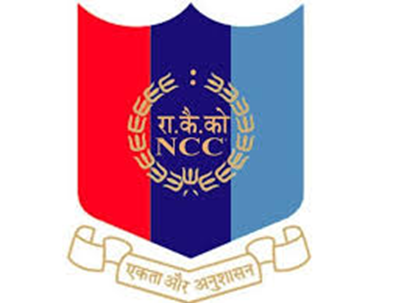 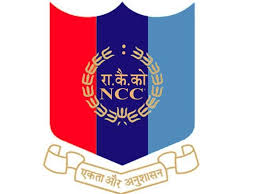 INTRODUCTION
NCC 
National cadet corps
Presented by 
P. Koteswara Rao 
 Assistant professor
NCC In charge –CTO
Mobile: 9100377795
INTRODUCTION
NCC is activated in 1948 July 16 in India to develop 
Potential leaders, 
Responsible citizens of the country
Discipline
Quality of character  
Team work
Selflessness
Social activities
INTRODUCTION
NCC Indian Navy wing is started in TKR college in 2016-2017 Academic year. Enrolment is done  by open entry with 4 cadets
2017-2018 Academic year. Enrolment is done  by open entry with 5 cadets
2018-2019 Academic year. Enrolment is done  by open entry with 9 cadets
2019-2020 Academic year. Enrolment is done  by open entry with 13 cadets
INTRODUCTION
For 2020-2021 TKR college got NCC COY (NCC PLATOON) which means cadets strength improved from 10 to 50. 

SENIOUR DIVISION -25 (BOYS)
SENIOUR WING       -25 (GIRLS)
For B-certificate  2 camps 
For C – certificate 2 camps
Annual Training Camp, Inter Group Competition, Republic Day Camp, National Integration Camp etc..
Advantageous
To get Reservation in Government jobs and Private jobs
In Armed forces jobs  those who have completed B and C certificates they allowed to interview without entrance examination.
According to his/her performance in NCC  they may get Scholar ship.
Good opportunities in navy officer with 1 lack salary, those who got 70% above in engineering with B and C certificate
Achievements
Achievements
      A. Kathyayini	-	                2 Gold medals ( Sailing, Semaphore)
                                                                          Silver (Boat Pulling)
          K. Chandana Pramada 	-	3 Gold Medals ( Drill, Semaphore , Rigging)
                                                                    1 Silver Medal(Individual Semaphore) 
                                                                     Gold Medal (Best Cadet)
       U.Joshna	-	                 4 Gold Medals (Best cadet, Drill, Firing,
		                                            Best firer in IGC).
                                                              All India No.1 firer in  All India Nan Sainik Camp.
      E. Nikhila                   -	                 2 Gold Medals ( Drill, Regging) 
		                                               1 Silver  (Boat Pulling) 
       R.Soniya 	-	                 2 Gold  Medals (Drill,Firing)
			                          1 Silver Medal (Boat Pulling)
       K.Manish Reddy            -	                 1 Gold  Medal (Semaphore)

Over all appreciation award given to TKR Group of Institutions by 1(T) NAVAL UNIT
AWARDS OF B and C certificate
Thank you